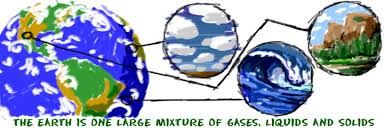 La matière c’est quoi?
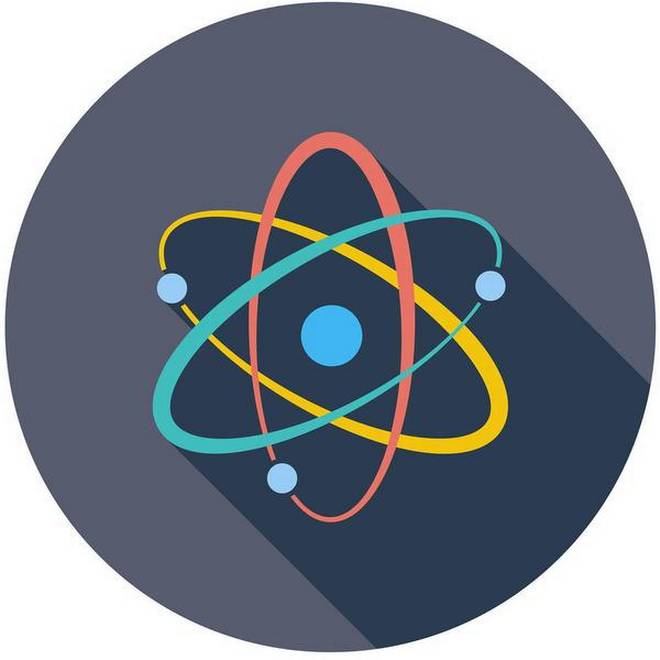 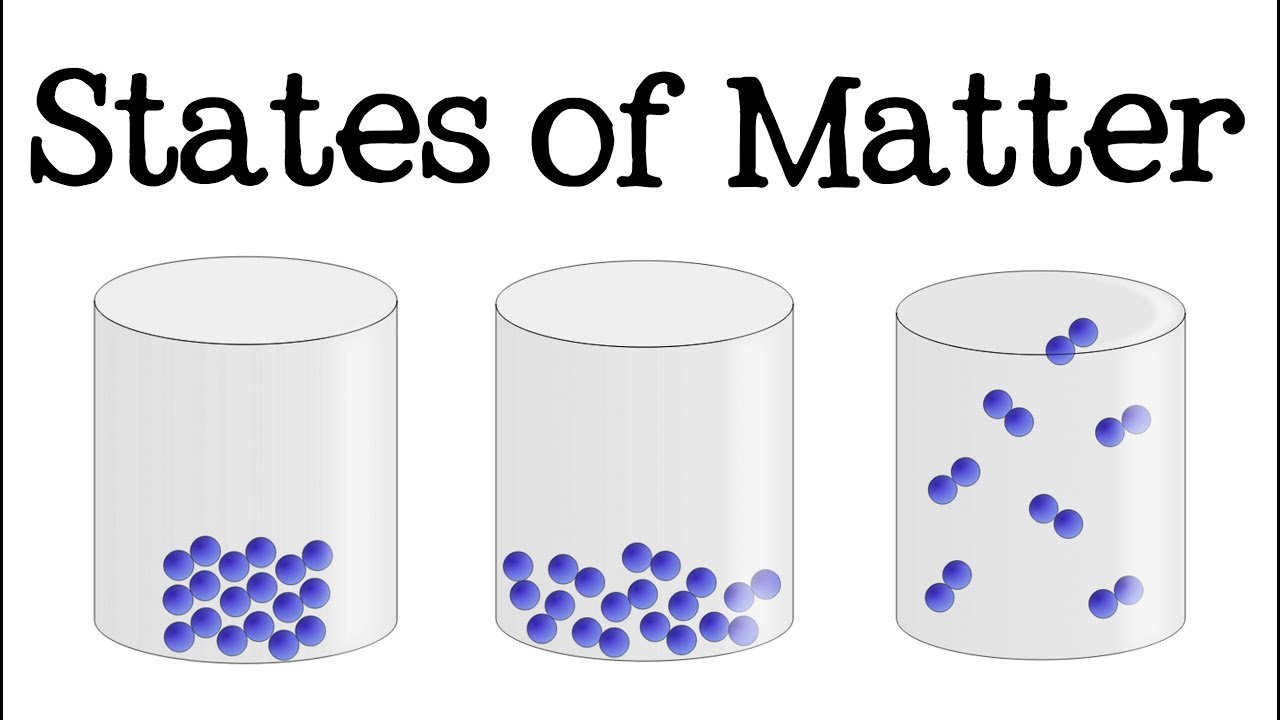 Révision:
La matière c’est tout ce qui a…..

…une masse 
(la quantité de matière qu’une substance contient)
….et un volume 
(la quantité d’espace occupé par une substance)
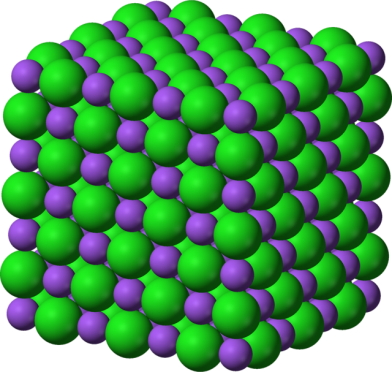 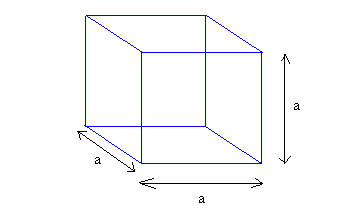 La matière peu changer état
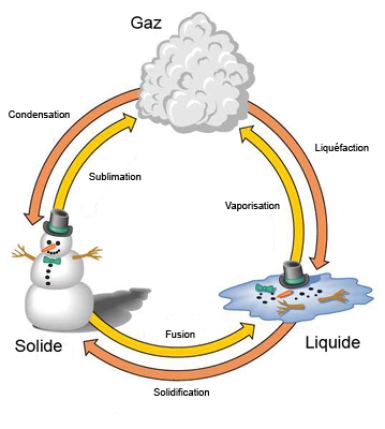 ces changements nécessite un ajout (+) ou un enlèvement (-) d’énergie (la chaleur)
Les changements physiques et les changement chimiques
un changement physique est quand la matière change forme ou état, mais la matière même ne change pas. 

ex: fusion, évaporation, solidificaiton, etc, ou              couper quelque chose.

un changement chimique est quand un matière devient quelque chose d’autre a travers une réaction. 

ex: bruler quelque chose, cuire, des réactions 	chimiques, etc.
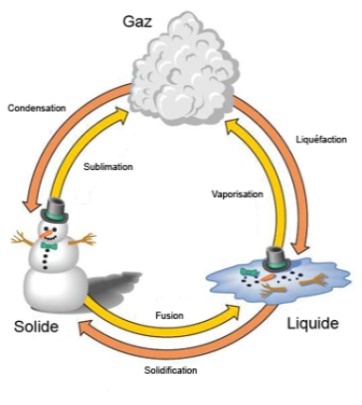 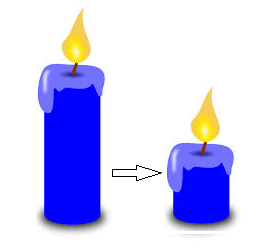 Regardons les activités que nous avons fait pour mieux comprendre les caractéristiques des particules…..
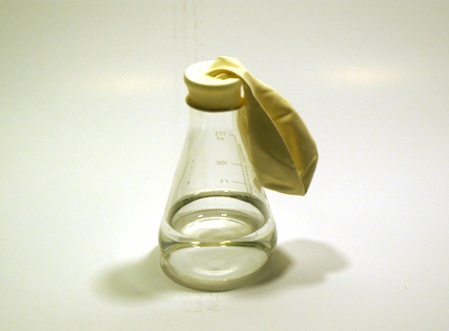 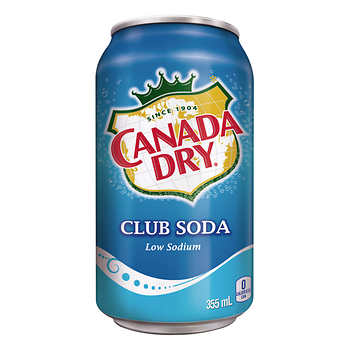 Qu’est-ce qui est arrivé?
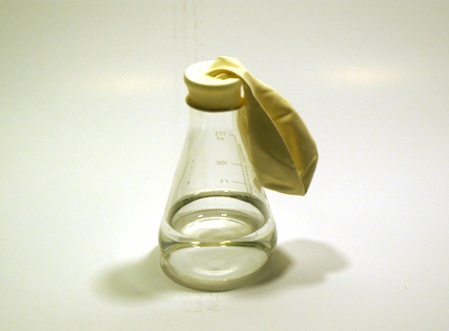 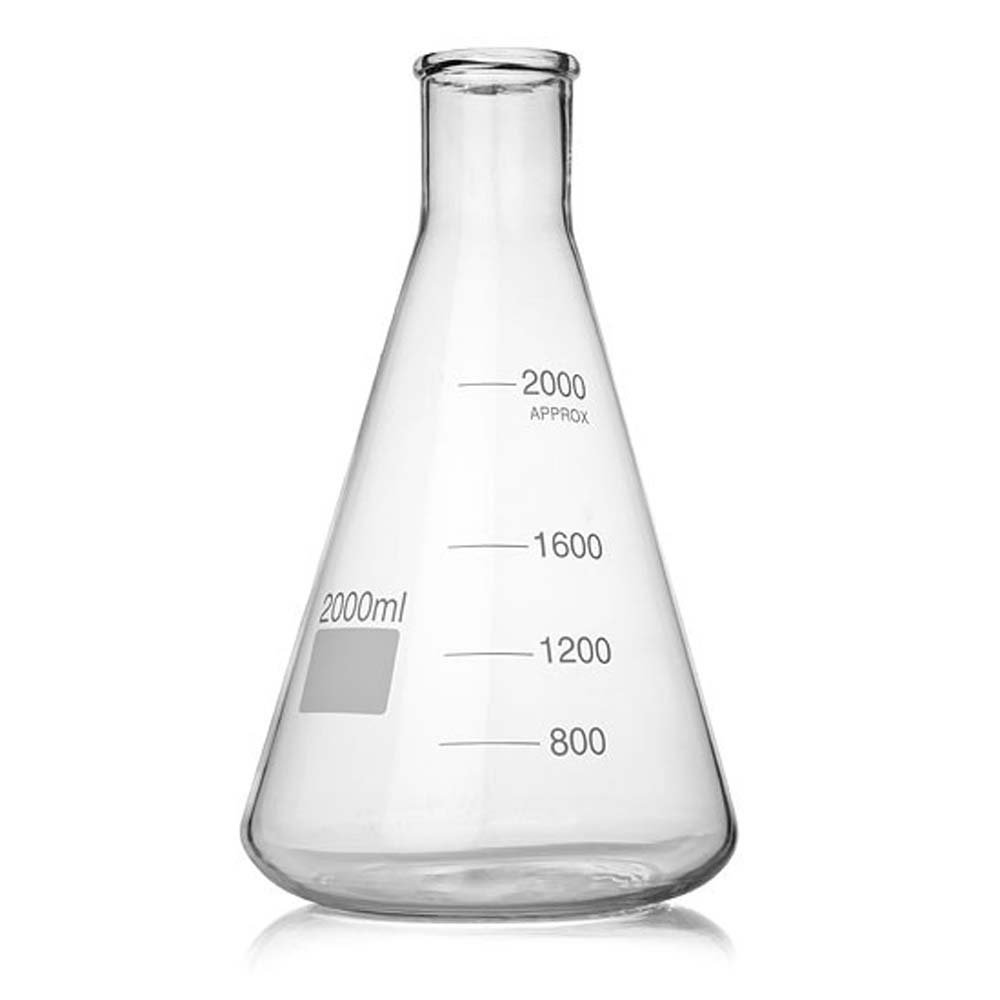 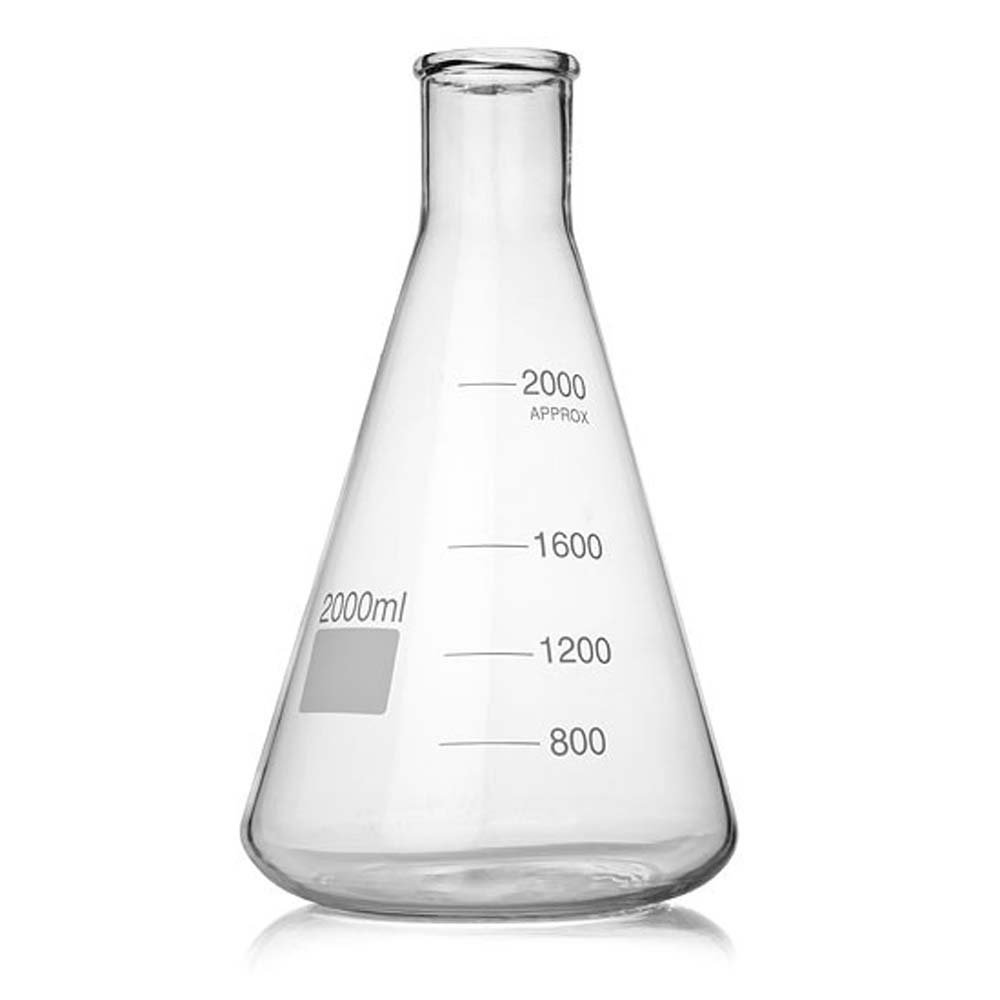 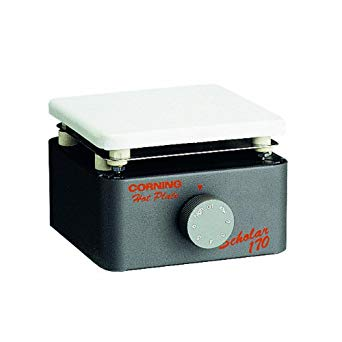 Avant	         Avec Chaleur 	     Refroidi
Et ici?
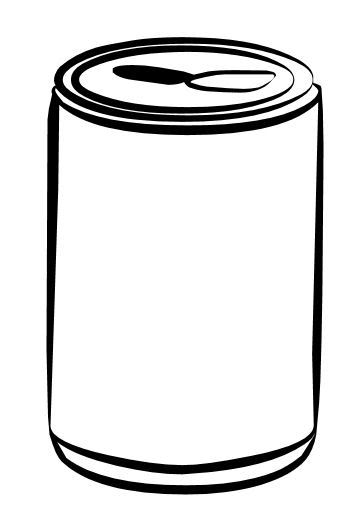 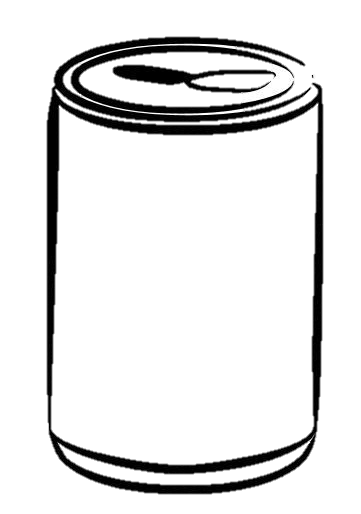 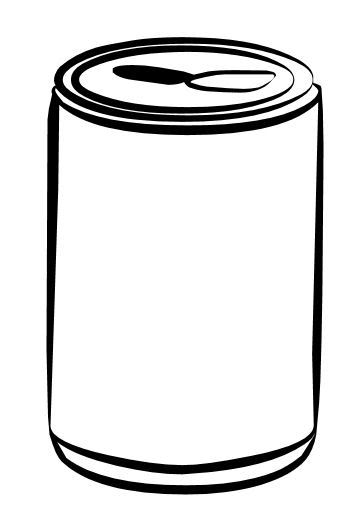 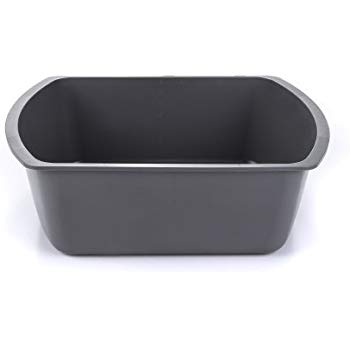 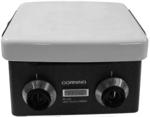 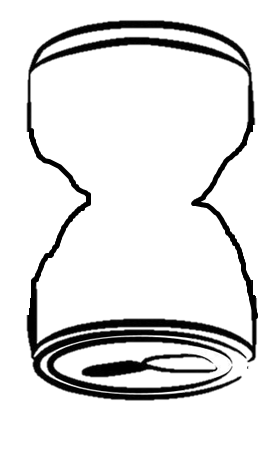 La chaleur vs la température
La chaleur
La température
= transfert d’énergie thermique d’une substance plus chaud a un substance plus froide
= un mesure de l’ énergie cinétique des particules dans une substance
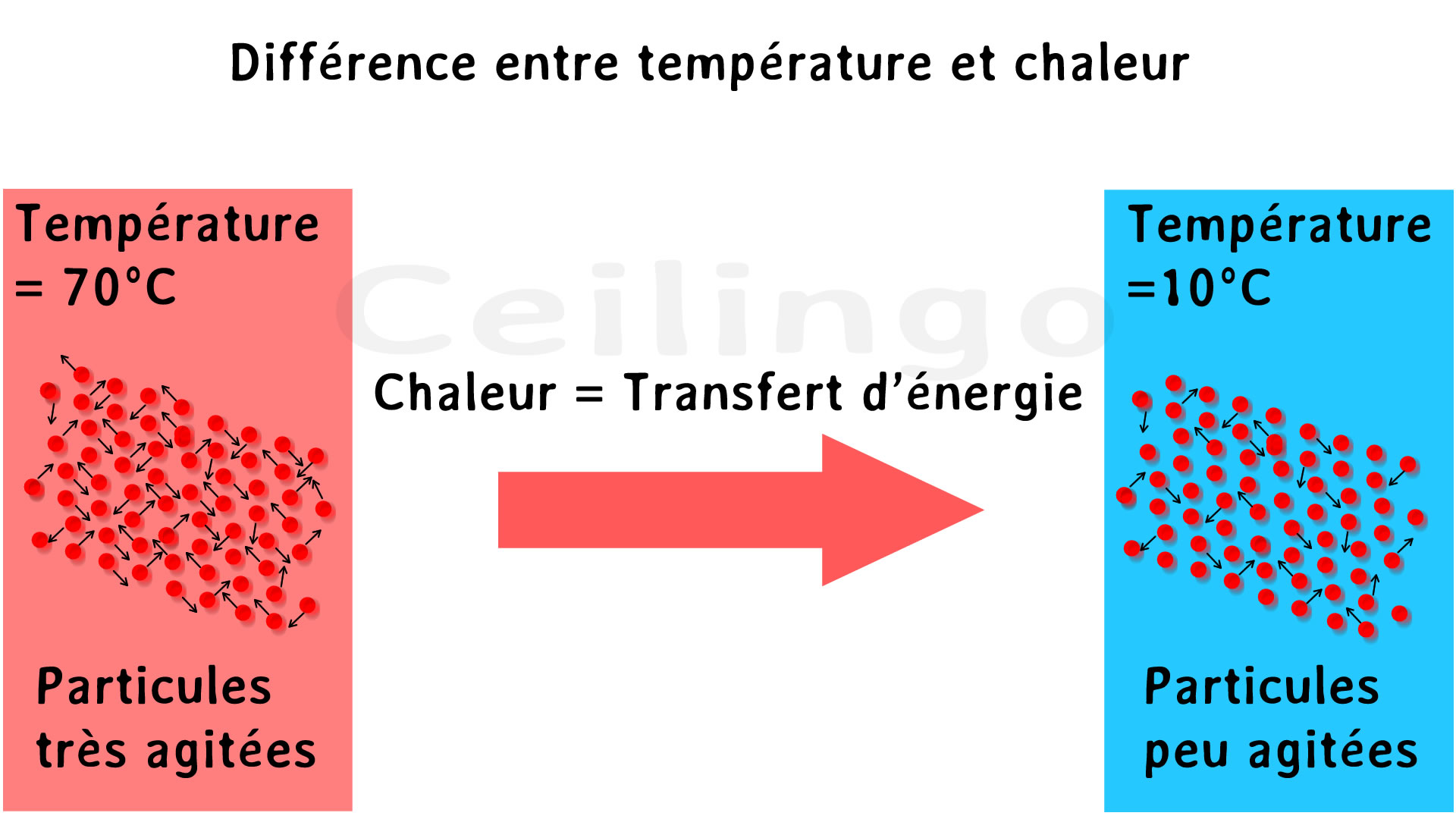 Vocabulaire:
un fluide: les substances qui peuvent s’écouler (flow) = les gaz et les liquides


la masse volumique = la densité = la masse spécifique = la masse contenue dans un volume donné.
la masse volumique est une caractéristique de la matière
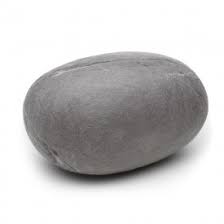 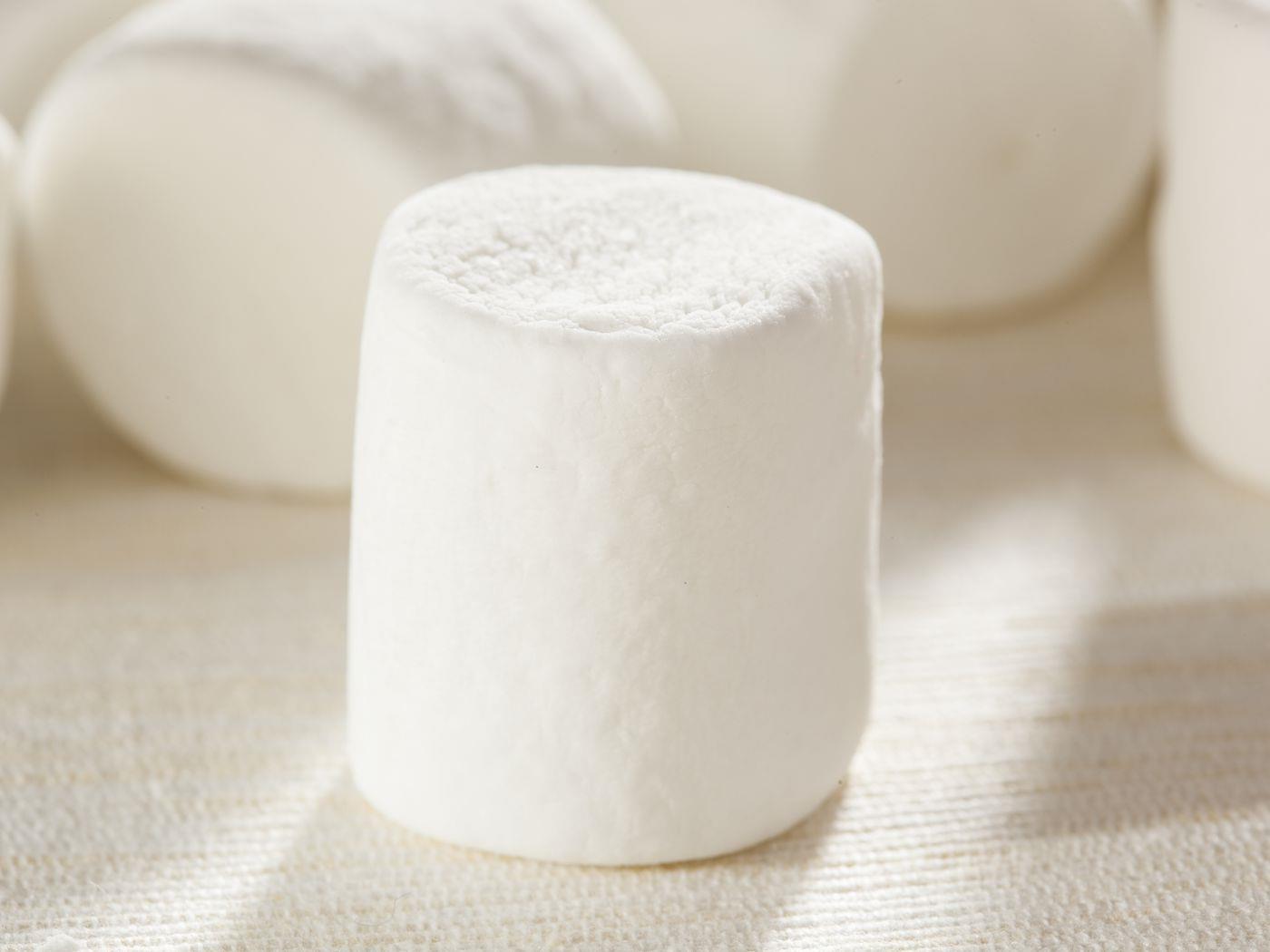 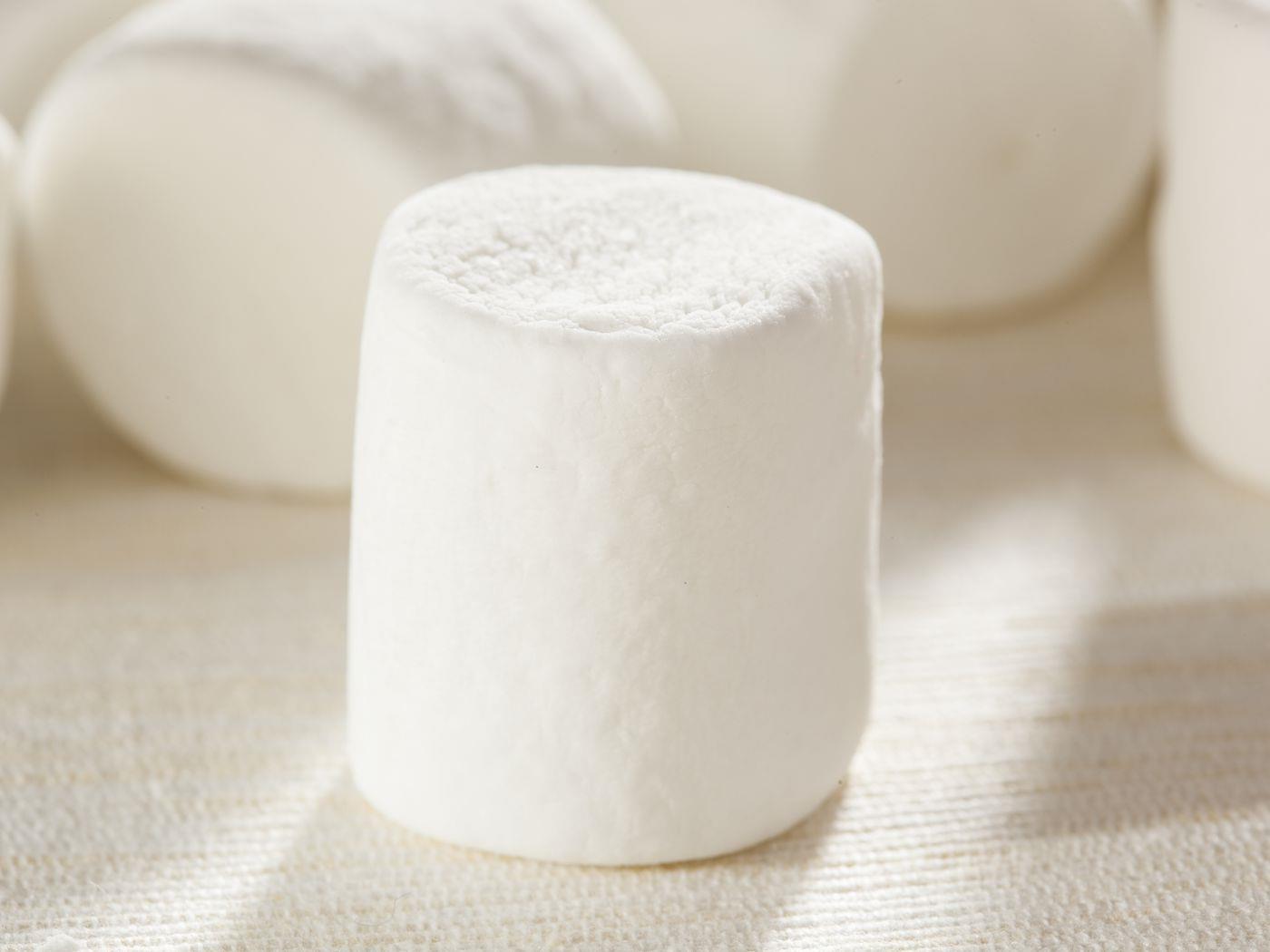 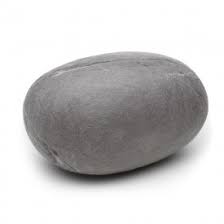 Calculer la masse volumique ()
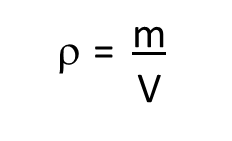 = masse divisé par volume



Alors…. quel sont les unités?
	masse (g)		
			 Volume (mL)
						 (g/mL)
Exemple
Quelle est la masse volumique d’un cube de masse de 6 g et un volume de 2 mL?

m = 6 g			
V = 2 mL 				 =  6 g 
 = ?     		     		       2 mL
					 = 3 g/mL
Isoler les variables
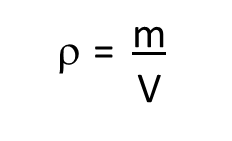 si 		    alors….


	m = 				V =
Exemple
2.  Quelle est le volume d’un objet avec une    
      masse volumique de 2 g/mL et une masse 
      de 10 g?

	 = 2 g/mL		 	V = m
 	m = 10 g		  	       
	 V = ?				V = 10 g
					       2 g/mL
					 V = 5 mL
Calculer le volume
si vous avez un rectangle qui mesure 4cm par 3cm par 2 cm…
quelle est son volume?

V = l x w x h
V = 4 cm x 3 cm x 2 cm
V = 24 cm3
V = 24 mL
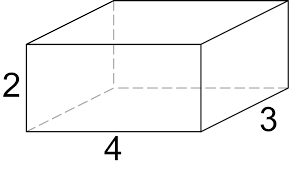 1 cm3 = 1 mL
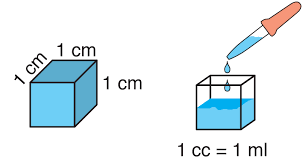 Pratique!
1000 g = 1 kg
1000 mL = 1 L
arrondir au centième près = __,__ __